Одарённый ребёнок
Ни искусство, ни мудрость не могут быть достигнуты, если им не учиться.Демокритаф
Индивидуальный образовательный маршрут
Кузин Никита 11лет
2-й год обучения в объединении «Юный художник-дизайнер»
Характеристика личностных качеств: энергичный, любознательный, увлекающийся; самокритичный.
5.Основания для создания индивидуального маршрута: проявил особые способности в усвоении двухгодичной программы.
1-й год обучения, сентябрь - октябрь
Участие в Новогодней выставке рисунков. Выставочный зал г.Арзамаса.2013-2014 г.
2 год обучения.
2 год обучения. Первые работы маслом
Изучение особенностей портрета
Самостоятельные работы,законченные в декабре 2014г
Серии проектных уроков
Тема 7.6.  Проектирование обложки книги, рекламы, открытки, визитной карточки, экслибриса, товарного знака, разворота журнала, сайта. 
Практическая работа .Проектирование обложки книги
Тема 7.7. Создание эскизов и моделей одежды, мебели, транспорта.
Раздел  8. Мир вокруг нас .
Тема 8.1 Художник-дизайнер  своего дома.
Проектная деятельность Никиты Кузина
Проект « Дизайн моего подъезда.» 
    основан на
Принципе творческой самореализации  учащегося.
Принципе реализации связи искусства с жизнью
Проблема, на решение которой направлен проект «Дизайн моего подъезда»: развитие творческих способностей художника-дизайнера. 
Цель:
Научить видам декоративной росписи, освоить технику росписи на больших площадях,применить полученные знания в дизайнерских работах.
Задачи:
Формирование многогранной личности, тонко чувствующей красоту окружающего мира и свое место в нем.
Развитие эмоционально-чувственной сферы личности.
Формирование позитивного опыта взаимодействия с реальным миром.
Приучение к самостоятельной деятельности.
Освоение различных техник изобразительного искусства.
Планируемые результаты:
Учащийся  узнаёт различные стили декоративно-прикладного  и дизайнерского искусства, знакомится с творчеством художников, учится самостоятельно подбирать материал , оценивать свои работы  и анализировать собственную деятельность
Требующий капитального ремонта
Хорошее состояние.Подъезд готов к оформлению.
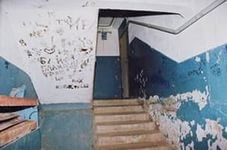 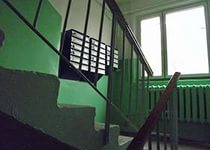 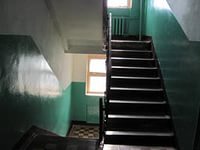 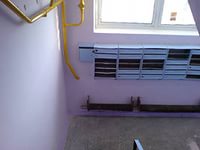 Проект « Дизайн моего подъезда.»Исследование состояния подъездов.
Исследование оформления подъездов другими художниками
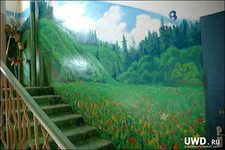 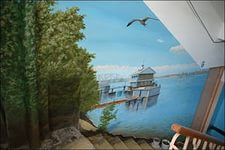 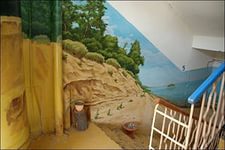 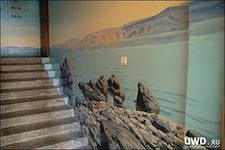 Своё решение